障害者差別解消法について
令和5年度　障害者総合支援法関係事業者説明会
福祉部　障がい政策課　自立支援係
障害者差別解消法　　　　　　本日のPOINT
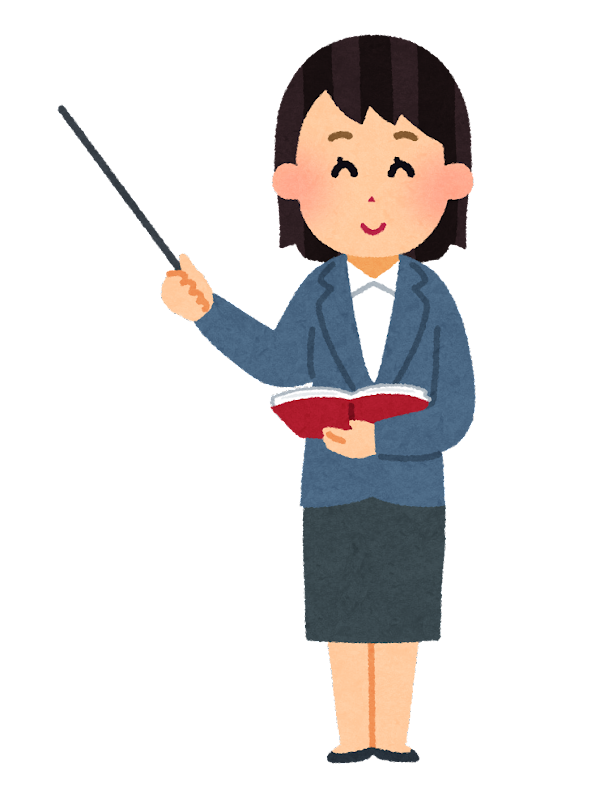 １　障害者差別解消法の内容

２　不当な差別的取扱いとは
　 
３　合理的配慮の提供
１　障害者差別解消法とは
どういう法律か
　障害のある人もない人も、お互いにその人らしさを認め合い、交流し、　
　支え合いながら、ともに生きる社会、誰もが安心して暮らせる社会を目
　指す法律です。(平成28年4月1日施行）

正式名称
　障害を理由とする差別の解消の推進に関する法律
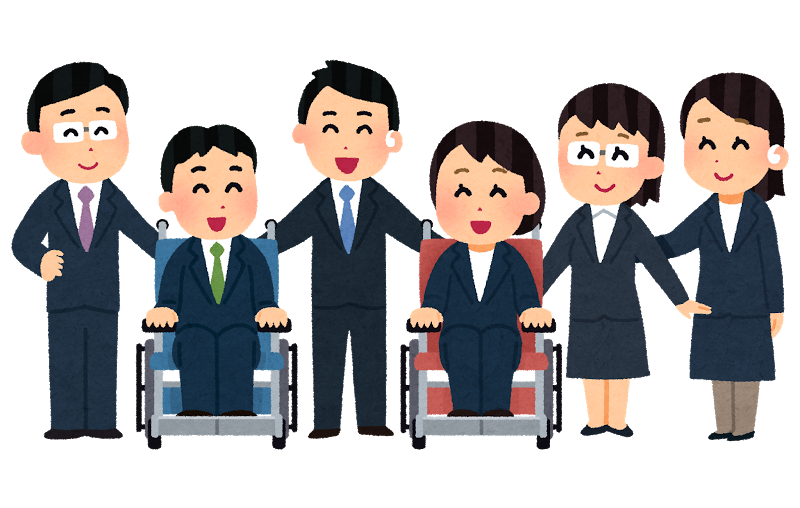 対象となる障がい者とは
障害者差別解消法における障がい者
身体障害
知的障害
精神障害（発達障害を含む。）
難病などにより心や身体の働きに障がいのある人
※板橋区においては、高次脳機能障がいも障がい者と明記している
障がい者手帳を持っている人だけではなく、障がいや社会のしくみ（建物や制度など。）によって日常生活や社会生活に相当な制限を受けているすべての人を対象にしています（障がい児も含まれます。）
板橋区の状況
障害者差別解消法※に求められること（R５.4.1時点）
※民間事業者
事業の分野や目的の営利・非営利、個人・法人の別を問わない。個人事業者や対価を得ない無報酬の事業を行う者も対象。
障害者差別解消法の対象分野
※「東京都障害者差別解消条例」では民間事業者の合理的配慮も義務としている。
障がい者の日常生活及び社会生活全般の幅広い分野を対象
労働分野は、障害者の雇用の促進等に関する法律（障害者雇用促進法）の対象
個人的な関係、個人の思想・言論は対象外
※障害者差別解消法の一部改正
施行期日　公布の日（令和3年６月4日）から起算して3年を
　超えない範囲内で政令を定める日　
　※現時点（令和5年4月1日時点）では、まだ公布されていません。
国及び地方公共団体の連携協力の責務の追加
事業所による社会的障壁の除去の実施に係る必要かつ合理的な配慮の提供の義務化
障がいを理由とする差別を解消するための支援措置の強化
２ 不当な差別的取扱い
障がいを理由として、正当な理由なく、サービスの提供を拒否したり、制限したり、条件を付けたりするような行為　※障がい者の事実上の平等を促進し、又は達成するために必要な特別な措置は、不当な差別的取扱いには当たらない
〇正当な理由
客観的に見て正当な目的の下に行われ、目的に照らしてやむを得ないといえる場合
〇正当な理由のポイント
正当な理由に相当するか否か⇒[前例」や「慣例」、「決まりだから」ではダメ
正当な理由があると判断した場合には、障がい者にその理由を説明し、理解を得るように努めましょう。
不当な差別的取扱いの具体例
「障害者差別解消法福祉事業者向け
ガイドライン」（厚生労働省）より
サービスの利用を拒否すること　
人的体制、設備体制が整っており、対応可能であるにもかかわらず、医療的ケアの必要な障がい者、重度の障がい者、多動の障がい者の福祉サービスの利用を拒否すること
身体障がい者補助犬の同伴を拒否すること
サービスの利用を制限すること（場所・時間帯などの制限）
正当な理由なく、対応を後回しにすること、サービス提供時間を変更又は限定すること
サービスの利用に必要な情報提供を行わないこと
サービスの利用・提供に当たって、他の者とは異なる取扱いをすること
本人を無視して、支援者・介助者や付添者のみに話しかけること
正当な理由なく、本人又はその家族の意思に反して、福祉サービス（施設への入所、通所、その他サービスなど）を行うこと
３ 合理的配慮の提供
基本的な考え方
事務・事業を行うに当たり、個々の場面において、障がい者から社会的障壁の除去を必要としている旨の意思の表明があった場合に行われる必要かつ合理的な取組であり、実施に伴う負担が過重でないもののこと

配慮の方法は、一つではない
建設的な対話により目的に応じて代替となる手段を見つけることが大切
障がいにより本人からの意思の表明が困難な場合は、障がい者の家族、介助者等が本人を補佐して行う意思の表明も含まれる
合理的配慮の提供例
意思の
　　表明
建設的
　　対話
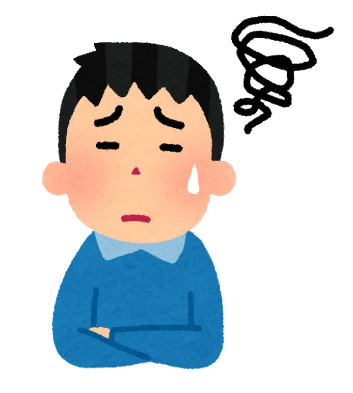 障がい者からの申し出
　資格取得の講習において、手話通訳者派遣を申し込んだところ、
主催者側から個人で費用負担するように言われた。主催者側で手話通訳者派遣の手配をして欲しい。
合理的　　配慮
事業者の対応
　相談者からは、申込時に相談は受けていなかった。急に言われても。今から費用面での対応が難しい。何かいい方法はないかしら。事前に面談をして話を聞こう。（障がい者・事業所双方の対話の開始）
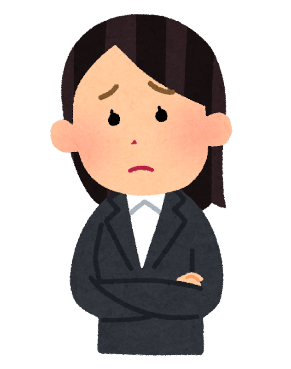 事業者からの合理的配慮の提供
補聴器をつけてもらい、実際の会場等で講師が話す内容を確認したところ、問題なく聞こえたので、手話通訳不要とした。当日は別室で対応を行い、フォローした。
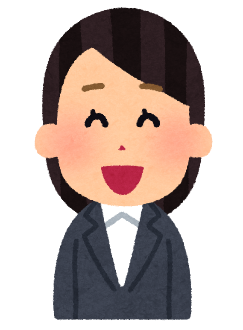 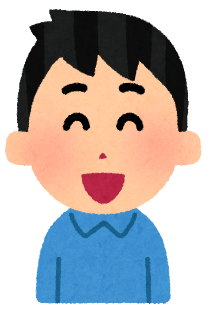 合理的配慮の具体例　①
「障害者差別解消法福祉事業者向け
ガイドライン」（厚生労働省）より
基準・手順の柔軟な変更
障がいの特性に応じた休憩時間等の調整などのルール、慣行を柔軟に変更すること
物理的環境への配慮
施設内の段差にスロープを渡すこと
エレベータ－がない施設の上下階に移動する際、マンパワーで移動をサポートすること
場所を１階に移す、トイレに近い場所にする等の配慮をすること
補助器具・サービスの提供
＜情報提供・利用手続きについての配慮や工夫＞
説明文書の点字版、拡大文字版、テキストデータ、音声データ（コード化したものを含む）の提供や必要に応じて代読・代筆を行うこと
手話、要約筆記、筆談、図解、ふりがな付文書を使用するなど、本人が希望する方法でわかりやすい説明を行うこと
電子メール、ホームページ、ファックスなど多様な媒体で情報提供、利用受付を行うこと
合理的配慮の具体例　②
「障害者差別解消法福祉事業者向け
ガイドライン」（厚生労働省）より
＜建物や設備についての配慮や工夫＞
電光表示板、磁気誘導ループなどの補聴装置の設置、点字サイン付き手すりの設置、音声ガイドの設置を行うこと
色の組み合わせによる見にくさを解消するため、標示物や案内図等の配色を工夫すること
トイレ、作業室など部屋の種類や、その方向を示す絵記号や色別の表示などを設けること
パニック等を起こした際に静かに休憩できる場所を設けること
＜職員などとのコミュニケーションや情報のやりとり、サービス提供についての配慮や工夫＞
館内放送を文字化したり、電光表示板で表示したりすること
必要に応じて、手話通訳や要約筆記者を配置すること
口話が読めるようマスクを外して話をすること
ICT（コンピューター等の情報通信技術）を活用したコミュニケーション機器（データを点字に変換して表示する、音声を文字変換する、表示された絵などを選択することができる機器など）を設置すること
建設的対話における留意点
「もし何かあったら…」 「今まで駄目だったから…」
　　　　　　　　　　　　　　　　  の理由では絶対にダメ！！
　申出のあった方法では、対応が難しい場合でも、お互いが持って　いる情報や意見を伝えあいましょう
➡　漠然としたリスクでは断る理由になりません。　　 どのようなリスクが生じ、そのリスク低減のために　　 どのような対応ができるのか、具体的に検討する必要があります。
過重な負担とは
行政機関等及び事業者において、個別の事案ごとに、以下の要素等を考慮し、具体的場面や状況に応じて総合的・客観的に判断することが必要です。行政機関等及び事業者は、過重な負担に当たると判断した場合は、障害者にその理由を説明するものとし、理解を得るよう努めることが望ましいとされています。
☞　●事務・事業への影響の程度（事務・事業の目的・内容・機能を損なうか否か）
　　●実現可能性の程度（物理的・技術的制約、人的・体制上の制約）
　　●費用・負担の程度
　　●事務・事業規模
　　●財政・財務状況
事業分野ごとの対応指針について
国の各府省庁は、会社やお店などの事業者が適切に対応できるようにするため、不当な差別的取扱いや合理的配慮の具体例を盛り込んだ「指針（ガイドライン）」を各事務事業分野ごとに作成しており、事業者はこれに従い主体的に取り組むことが求められる
指針が掲載されている内閣府のホームページ
http://www8.cao.go.jp/shougai/suishin/sabekai.html
（例）
国土交通省
（不動産、設計等業、鉄道事業、旅行業等）
厚生労働省
（福祉事業者、衛生事業者、医療関係事業者等）
文部科学省
（教育、スポーツ、文化芸術分野等）
差別相談の例
【相談窓口】

区立学校・区立幼稚園以外の相談
障がい政策課 自立支援係
電話：03-3579-2089
FAX：03-3579-4159

区立学校・区立幼稚園の相談
教育総務課 庶務係
電話：03-3579-2603
FAX：03-3579-4214
最後に…
参考資料　板橋区障がい者実態調査報告書（R5.3より）
～障がい者差別の経験～
　障がいがあることで、差別を感じたり嫌な思いをしたことがありますか。
（板橋区在住の障がい者、障がい児の方を6,000件 無作為抽出）
『差別経験あり』と回答した人は、6割。
　※そのうち、知的障がい、発達障がいは、6割以上。
障害者虐待防止法について
令和5年度　障害者総合支援法関係事業者説明会
福祉部　障がい政策課　自立支援係
障害者虐待防止法　　　　　　本日のPOINT
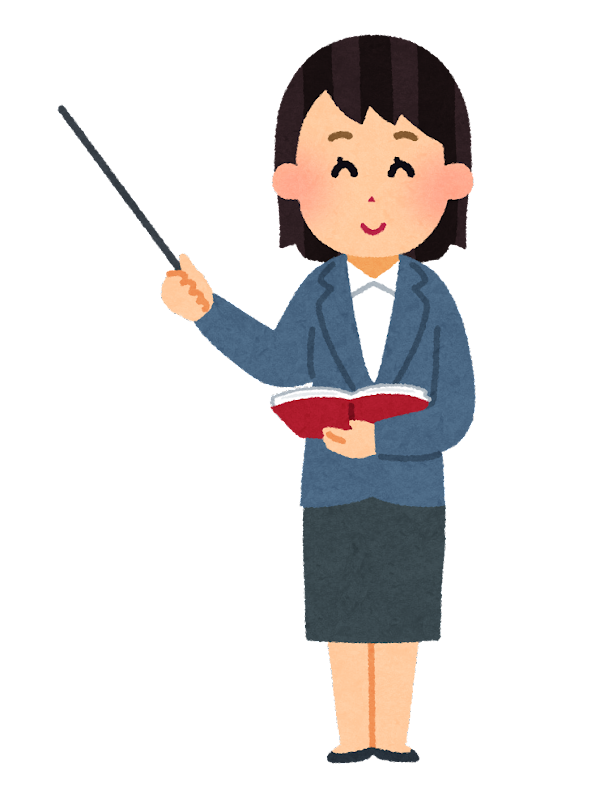 １ 障害者虐待防止法の内容

２ 板橋区の虐待防止体制

 ３ 虐待防止の体制の徹底について
１　障害者虐待防止法とは
どういう法律か
　障がい者の尊厳を守り、自立や社会参加の妨げとならないよう、虐待を
禁止するとともに、その予防と早期発見のための取組や、障がい者を現に
養護する人に対して支援措置を講じることなどを定めたものです。
　　　　　　　　　　　　　　　　　　　　　（平成24年10月1日施行）
正式名称
　障害者虐待の防止、障害者の養護者に対する
支援等に関する法律
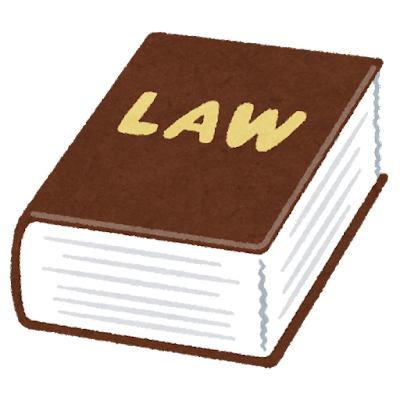 対象となる障がい者は
障害者虐待防止法における障がい者
●身体障害
●知的障害
●精神障害（発達障害を含む。）
●難病などにより心や身体の働きに障がいのある人
●その他　日常生活や社会生活に相当な制限を受けている人
※障がい手帳を取得していない場合も対象となります。
障がい者虐待の定義
家庭で（養護者による虐待）
　障がい者の身辺の世話や身体介助、金銭の管理等を行っている
　 障がい者の家族、親族、同居人による虐待　など

施設で（障がい者福祉施設従事者等による虐待）
　障害者総合支援法等に規定する「障がい者福祉施設」又は「障がい福祉サービス
   事業等」に係る業務に従事する者による虐待　など

職場で（使用者による虐待）
　障がい者を雇用する事業主又は事業の経営担当者による虐待　など
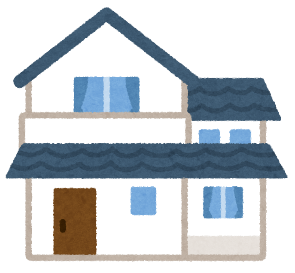 板橋区の受付状況 ※継続案件等は除く
虐待にあたる事例とは
虐待事例は法律に規定はありません。
厚生労働省が作成した「障害者福施設等における障害者虐待防止と対応の手引き（P17参照）」の中には、虐待の事例が紹介されております。
虐待事例は主に、身体的虐待、性的虐待、心理的虐待、放棄・放置、
   経済的虐待の５つに分類されます。
　
具体的な事例を掲載するので、このような事例を発見した際は、虐待の届出をする必要があります。
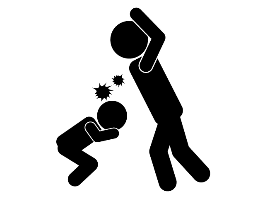 虐待の具体例 　身体的虐待
暴力や体罰によって身体に傷やあざ、痛みを与える行為。身体を縛りつけたり、過剰な投薬によって身体の動きを抑制する行為。
【具体例】　　　　　　　　　　　　　　　　　　　　　　　　　　　　　　　　　　
・平手打ちする　・殴る　・蹴る　・壁に叩きつける　・つねる　
・無理やり食べ物や飲み物を口に入れる　・やけどをさせる　・打撲させ
　る　・身体拘束（柱や椅子やベッドに縛り付ける、医療的必要性に
　基づかない投薬によって動きを抑制する、ミトンやつなぎ服を着せ
　る、部屋に閉じ込める、施設側の管理の都合で睡眠薬を服用させる
　など）
虐待の具体例　性的虐待
性的な行為やその強要（表面上は同意しているように見えても、本心からの同意かどうかを見極める必要がある）
【具体例】　　　　　　　　　　　　　　　　　　　　　　　　　　　　　　　　　　　　　　　
・性交　・性器への接触　・性的行為を強要する　・裸にする　
・キスする　・本人の前でわいせつな言葉を発する、又は会話す
　る　・わいせつな映像を見せる
虐待の具体例 　心理的虐待
脅し、侮辱などの言葉や態度、無視、嫌がらせなどによって精神的に苦痛を与えること。
【具体例】　　　　　　　　　　　　　　　　　　　　　　　　　　　　　　　　　　　　　　　
・「バカ」「あほ」など障がい者を侮辱する言葉を浴びせる　
・怒鳴る　・ののしる　・悪口を言う　・仲間に入れない　
・子ども扱いする　・人格をおとしめるような扱いをする　
・話しかけているのに意図的に無視する
虐待の具体例 　放棄・放置
食事や排泄、入浴、洗濯など身辺の世話や介助をしない、必要な福祉サービス
　や医療や教育を受けさせない、などによって障がい者の生活環境や身体・精神
　的状態を悪化、又は不当に保持しないこと。
【具体例】　　　　　　　　　　　　　　　　　　　　　　　　　　　　　　　　　　　　　　　
・食事や水分を十分に与えない　・食事の著しい偏りによって栄養状態が悪化し
ている　・あまり入浴させない　・汚れた服を着させ続ける　・排泄の介助をしない　・髪や爪が伸び放題　・室内の掃除をしない　・ごみを放置したままにしてあるなど劣悪な住環境の中で生活させる　・病気やけがをしても受診させない　・学校に行かせない　・必要な福祉サービスを受けさせない　・制限する　・同居人による身体的虐待や心理的虐待を放置する
虐待の具体例 　経済的虐待
本人の同意なしに（あるいはだますなどして）財産や年金、賃金を使ったり勝手に運用し、本人が希望する金銭の使用を理由なく制限すること。
【具体例】　　　　　　　　　　　　　　　　　　　　　　　　　　　　　　　　　　　　　　　
・年金や賃金を渡さない　・本人の同意なしに財産や預貯金を処分、運用
　する　・日常生活に必要な金銭を渡さない、使わせない　
・本人の同意なしに年金等を管理して渡さない
２ 板橋区の虐待防止体制について
障害者虐待防止法では、区市町村は、虐待に対応するため、
障がい者虐待防止センター（通報受理・相談・防止のための啓発）を
設置することとされている。
障がい者虐待防止センターとなる板橋区の部署
　板橋、赤塚、志村福祉事務所　障がい者支援係
　板橋、上板橋、赤塚、志村、高島平健康福祉センター
　障がい政策課自立支援係、健康生きがい部予防対策課
障がい者虐待通報・相談専用電話
障がい者虐待防止センター(委託）
  区では障がい者への虐待に関する通報及び届け出の窓口として、板橋区障がい者福祉センター内に障がい者虐待防止センターを設置しています。虐待を受けたと思われる障がい者を発見した場合や気がかりなことがあれば、速やかに下記の窓口へご連絡ください。



　
　令和４年度より２４時間３６５日の相談対応を行っております。
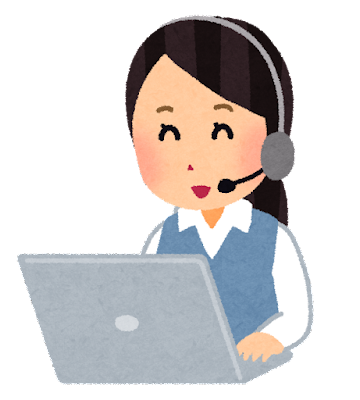 【通報専用電話】　03-3550-3406　
　　ファックス　　03-3550-3410
（年末年始を除く、月～土曜日、祝日　9時～17時）
※上記以外の時間帯は、障がい者虐待電話相談窓口（コールセンター）によるオペレータ対応になります。
障がい者虐待に関する相談窓口
主に養護者の虐待に関する相談
 身体・知的障がいなど : 各福祉事務所　障がい者支援係
 精神障がいなど          : 各健康福祉センター 保健指導係　
　



　
養護者の虐待に関する相談例
　養護者が介護できていないかも…　これは虐待にあたるの？　
　一人暮らしをしたいのに養護者が一人暮らしをさせてくれないみたい…など
その他、施設従事者等など障がい者虐待防止法に関わる全般相談
障がい政策課　自立支援係
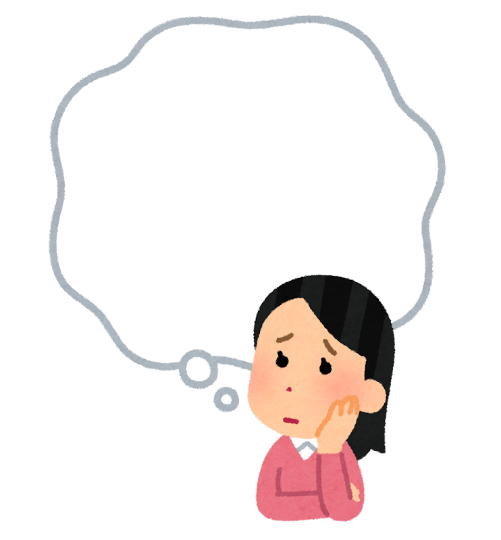 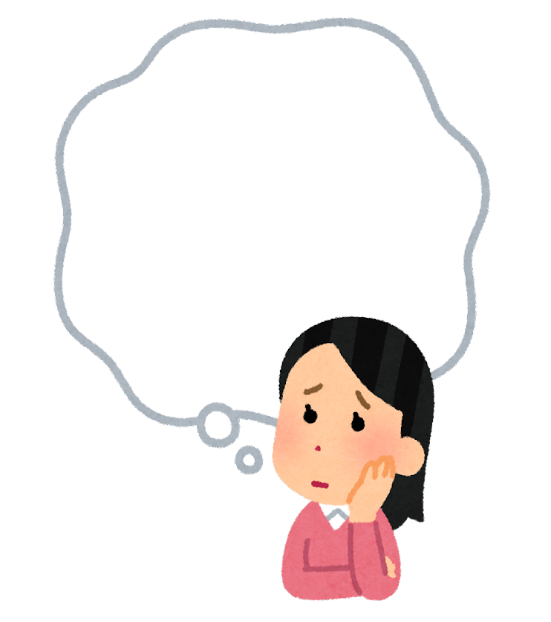 虐待に係る他部署との連携
子ども家庭総合支援センター（養護者虐待18歳未満）
おとしより保健福祉センター特別援護係（65歳以上）
各福祉事務所総合相談係　※女性相談員（DV案件）
障害者虐待防止法の対象は、養護者虐待については18歳以上、社会福施設従事者等による虐待については、18歳未満も含まれます。
また、65歳以上であっても、障がいの制度を利用している場合などは、障害者虐待防止法の対象となります。対象年齢については、注意が必要であるため、相談先に迷った場合は、まずは障がい者虐待防止センターにご連絡ください。
３　事業所の虐待防止体制の徹底について
通報の義務
　障がい者福祉施設従業者等による障がい者虐待を受けたと思われる障がい者を発見した者は、速やかに区市町村に通報する義務があります。

通報者の保護
　障がい者福祉施設従事者等による障がい者虐待の通報等を行った従業員等は、通報等をしたことを理由に、解雇その他不利益な取り扱いを受けないこととなっております。
施設等の設置者の責務
施設等設置者の責務について
①職員の虐待防止に関する研修の実施
②利用者やその家族からの苦情解決のための体制整備
③その他の障がい者虐待防止のための措置
　
　障がい者福祉施設の設置者又は障がい福祉サービス事業等
　を行う者は上記を講じる責務があります。
令和3年度　　報酬改定に伴う運営基準の改正
虐待防止について（令和３年度は努力義務。令和４年度から義務化）
① 虐待防止委員会の定期的な開催と委員会での検討結果の従業
　者への周知徹底
② 従業者への定期的な研修の実施
③ 虐待の防止等のための責任者の設置
虐待の事実確認への協力
区市町では、障がい者福祉施設従事者等による障がい者虐待の通報・届出があった時は、事実確認をするために、当該事業所に電話による聞き取りや訪問による事実確認調査等を行います。　
　　　虐待に関する調査へのご協力をお願いいたします！！
障害者虐待防止法では、障がい者虐待の防止と虐待を受けた障がい者の保護を図るため、市町村長又は都道府県知事は、社会福祉法及び障害者総合支援法に規定された権限を適切に行使し、対応をを図ることが規定されています。
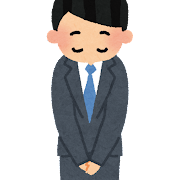 障害者福祉施設等における障害者  虐待防止と対応の手引きについて
障がい者福祉施設等で虐待を未然に防止するためには、そのための仕組みと体制の整備が必要です。人権意識や支援技術の向上という職員一人ひとりの努力とともに、組織として、安心、安全な質の高い支援を提供する姿勢を示さなければいけなせん。国では手引きを作成し、それらの対応を示しているので活用してください。
厚生労働省　通知・関連資料　下記URL
http://www.mhlw.go.jp/stf/seisakunitsuite/bunya/hukushi_kaigo/shougaishahukushi/gyakutaiboushi/tsuuchi.html
板橋区のホームページでも掲載しております。虐待対応の動きについては、区のホームページの虐待フローチャートなども参照ください。
障がい者福祉施設等における　障がい者虐待を防ぐためには…
職員個人の「がんばり」に任せるのではなく、障がい者福祉施設等設置者、管理者が先頭に立って、組織的に対策へ取り組むことが必要です。　その基本は、研修等を通じ、虐待に関する正しい知識を持った職員が、利用者の支援を行っていくことです。日頃より職員同士が支え合い、自由に意見が言える風通しのいい組織をつくり、第三者委員等による外部の目を導入し、虐待を隠さない誠実な障がい福祉施設等の運営が求められます。
日々の支援方法が本当に適切か話し合ってみましょう障がい者虐待は身近な問題です！
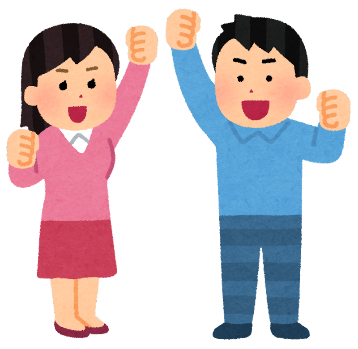 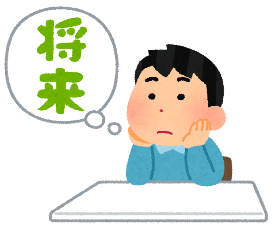 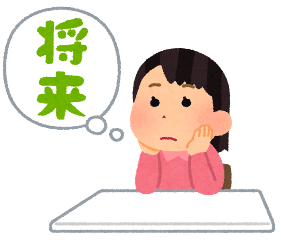